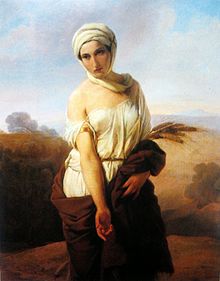 Providența lui Dumnezeu în viața personală
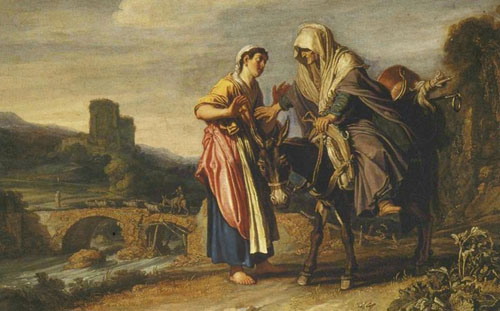 Naomi „naște” pe  Rut
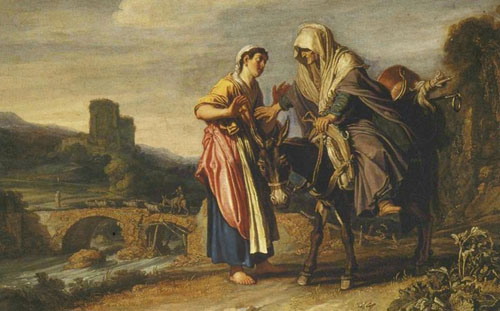 Rut „naște” pe  Hristos
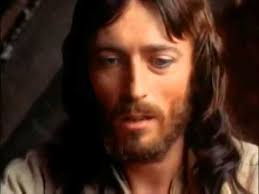 Credincios 
în lucrurile mici
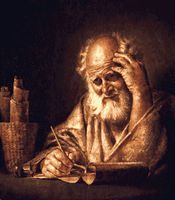 Fiecare să fie găsit credincios 
în lucrul încredinţat lui.
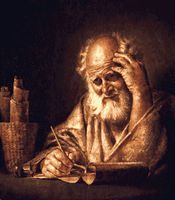 Voi sunteți 
Trupul lui Hristos 
și fiecare în parte mădularele Lui
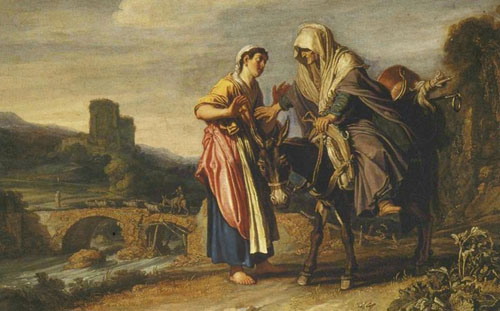 Naomi 
este o mare provocarea
Respectul față de autoritate
Biserica locală